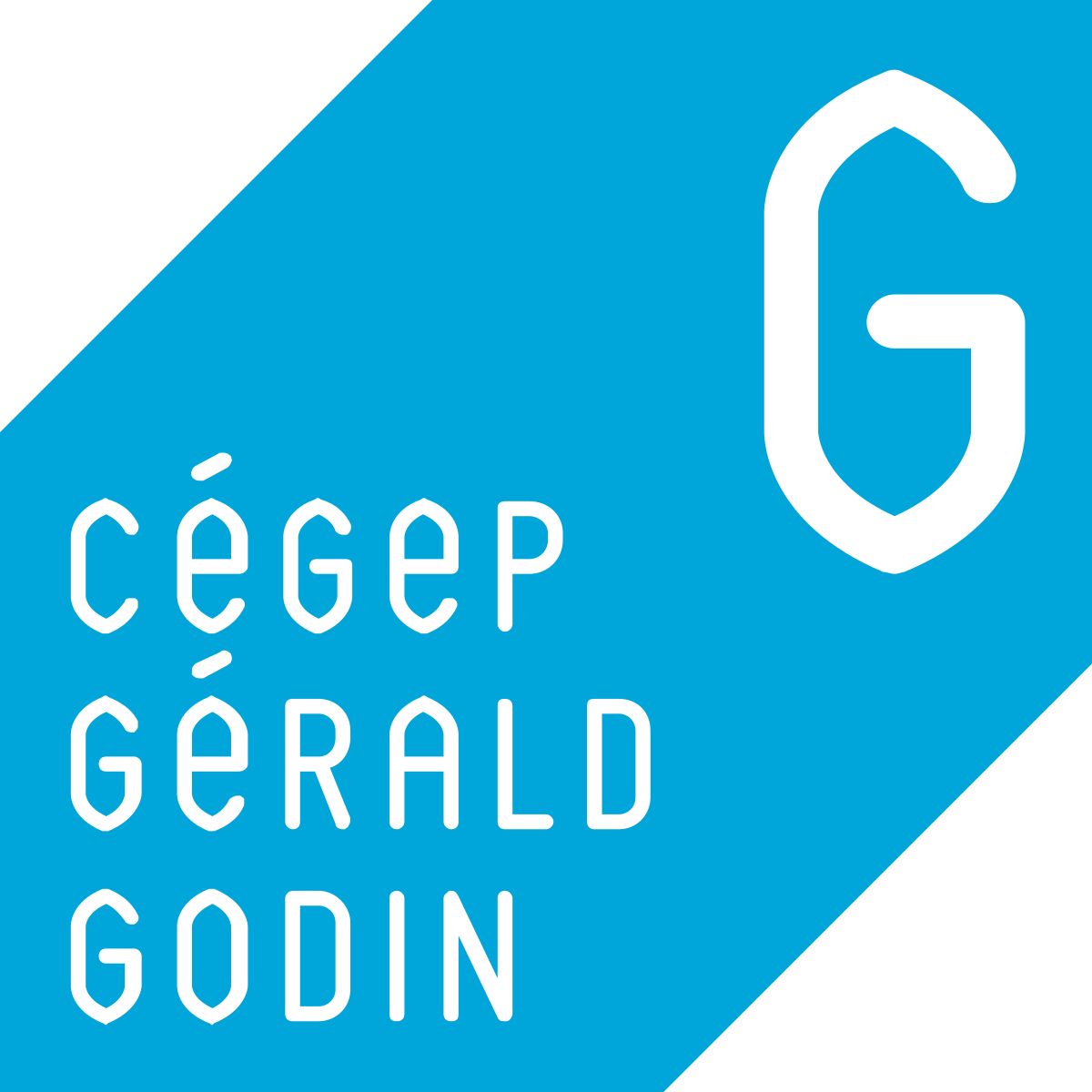 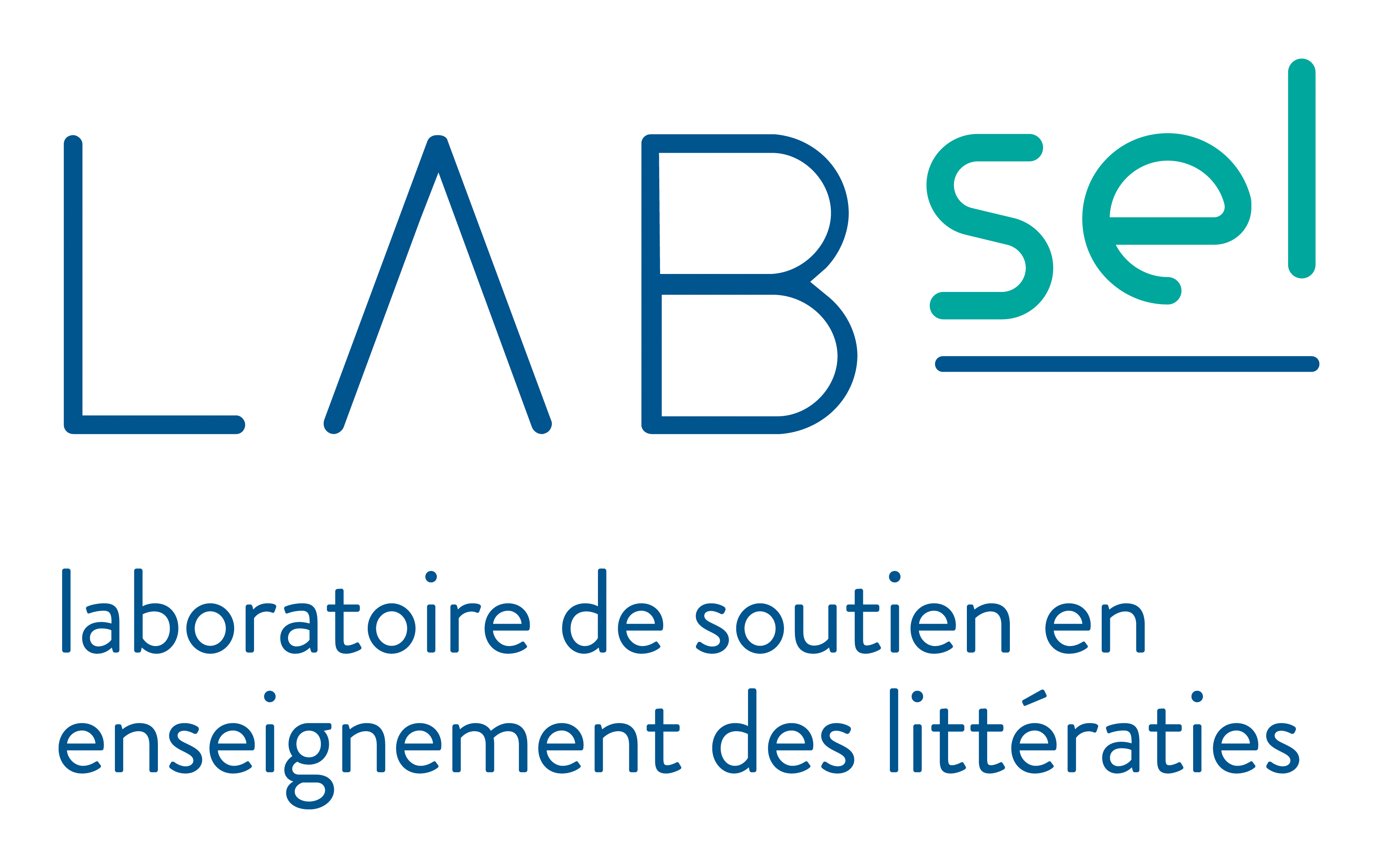 Explorons plusieurs approches de la littératie
Catherine Bélec, Sylvain Pelletier, Hélène Chabot, Lara Pysk
Site Web: LabSEL.cgodin.qc.ca
Courriel: LabSEL@cgodin.qc.ca
Le Laboratoire de soutien en enseignement des littératies (LabSEL)
Qu’est-ce que c’est?
Depuis quand ça existe?
Quelle est sa mission?
Concrètement… vous faites quoi?
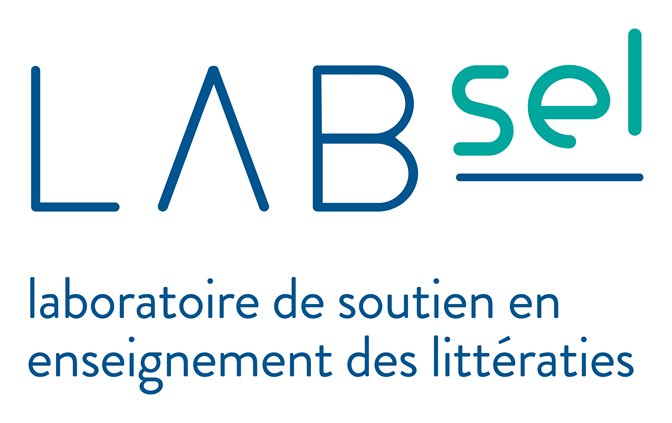 Activités de recension et de diffusion
Recension et développement de ressources et outils pédagogiques
Formation et soutien à des projets professionnels
Soutien, développement et collaboration à des projets de recherche
Mentorat de chercheurs désirant faire de la recherche en lien à la littératie
Collaboration à des projets (co-chercheurs)
Réseautage (spécialistes universitaires, enseignants du réseau…)
Banque de ressources (revue de littérature, méthodologie, etc.)
https://www.prime-scales.com/smart-scales-save-time-money-business/
Quels sont les défis liés à la littératie?
Notre point de vue (LabSEL)
Définition
Capacité à utiliser le langage dans une société de l’écrit afin d’apprendre, de communiquer et de traiter l’information de manière efficace et responsable. Ces compétences permettent de fonctionner et d’assurer son développement en société de manière autonome.
Implique la lecture, l’écriture et l’oralité.
Implique les aspects cognitif, métacognitif, affectif, relationnel, social des individus
Compétence permettant de s’autoréguler face à diverses littératies (cultures de l’écrit situées).
Transversale et située
Explorons plusieurs approches de la littératie… pour répondre aux divers défis
Approches recensées par le LabSEL au cours de l’année 2018-2019
Tout commença… par un colloque (ACFAS, 2018)
ACFAS 2018 : les défis à relever
La question de la littératie au collégial: comprendre, accompagner et agir (ACFAS, 2018)
Comment le collégial peut-il susciter l’intérêt pour le concept de littératie au Québec?
Comment engager les enseignants du collégial dans la mise en œuvre de pratiques favorisant le développement des compétences en littératie dans leurs classes?
Comment vaincre les résistances et changer les représentations?
Comment soutenir les enseignants?
 Du côté des étudiants…
Comment faire en sorte que ceux-ci s’engagent dans les mesures d’aide qu’on leur propose?
Comment aider les étudiants EEBP (allophones, SAIDE, diversité des besoins, etc.)?
Comment le collégial peut-il susciter l’intérêt pour le concept de littératie au Québec?
Premier défi
Un enjeu qui chemine…
Programme de recherche en littératieAction concertée
Fonds de recherche société et culture du Québec (FRSCQ)
… mais encore faut-il que le Québec s’intéresse à la littératie au collégial!
Programme de recherche en littératieAction concertée
Fonds de recherche société et culture du Québec (FRSCQ)
Besoins de la recherche
Littératie en contexte familial
Littératie en contexte préscolaire
Littératie en contexte scolaire
Littératie en contexte numérique
Formation des enseignants et littératie 
Littératie et population adulte
Comment engager les enseignants du collégial dans la mise en œuvre de pratiques favorisant le développement des compétences en littératie dans leurs classes?
Deuxième défi
ACFAS 2018 : les défis à relever
Sous-défi #1 : Comment vaincre les résistances et changer les représentations?Sous-défi #2 : Comment soutenir les enseignants?
Sous-défi #1 : Comment vaincre les résistances et changer les représentations?Sous-défi #2 : Comment soutenir les enseignants?
FRSCQ (Formation des enseignants et littératie)

Rivard (2017); Bélec (2018)

Carrefour de la Réussite; LabSEL

LabSEL
Sous-défi #1 : Comment vaincre les résistances et changer les représentations?Sous-défi #2 : Comment soutenir les enseignants?
FRSCQ (Formation des enseignants et littératie)

Rivard (2017); Bélec (2018)

Carrefour de la Réussite; LabSEL

LabSEL
Portrait de deux rapports PAREA
Attitudes et pratiques enseignantes en lecture (Rivard, 2017)
Questionnaires - 230 enseignants, 24 disciplines
Entrevues semi-structurées – 23 enseignants, 13 disciplines
Résultats
Attitudes mitigées quant au rôle et à l’utilité de l’enseignement de la compréhension en lecture en classe
Peu de pratiques enseignantes efficaces et validées empiriquement par la recherche pour enseigner la compréhension en lecture dans les discipline
Pour un développement de l’autorégulation en lecture : les cercles de lecture au collégial (Bélec, 2018)
Recherche développement collaborative
6 enseignants de 6 disciplines 
Résultats
Identification de tensions dans le rapport conceptuel et praxéologique des enseignants à la lecture
Identification de freins pragmatiques
Identification de résistances psychologiques ou conceptuelles
Identification des pistes pour vaincre ces obstacles
Obstacles perçus chez les enseignants
* Il est à noter que les facteurs « X » sont fortement interreliés
Sous-défi #1 : Comment vaincre les résistances et changer les représentations?Sous-défi #2 : Comment soutenir les enseignants?
FRSCQ (Formation des enseignants et littératie)

Rivard (2017); Bélec (2018)

Carrefour de la Réussite; LabSEL

LabSEL
Informer sur la littératie
Demandes de formation et d’expertise :

 Carrefour de la réussite (2 jours de formation)

 Représentants des institutions (17 cégeps)(Direction, Repcar, Repfran)

 Enseignants (3 cégeps)
Cégeps où le LabSEL a été mobilisé pour une formation ou une expertise en matière de littératie (en date du 4 juin 2019) (LabSEL, 2019)
André-Grasset 
Ahuntsic
Cégep de la Pocatière
Cégep de Sherbrooke
Drummondville 
Édouard-Montpetit
Gérald-Godin
John Abbott
Lévis-Lauzon
Lionel-Groulx
Montmorency
Rivière-du-Loup
Rosemont
Saint-Laurent
Ste-Lawrence
Valleyfield 
Victoriaville  
Vieux-Montréal
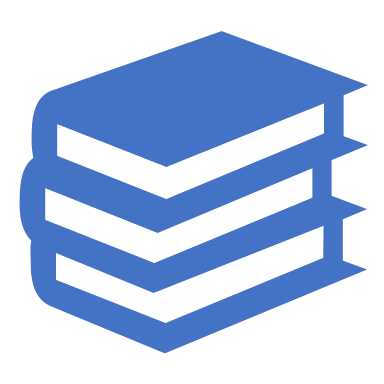 Sous-défi #1 : Comment vaincre les résistances et changer les représentations?Sous-défi #2 : Comment soutenir les enseignants?
FRSCQ (Formation des enseignants et littératie)

Rivard (2017); Bélec (2018)

Carrefour de la Réussite; LabSEL

LabSEL
Faciliter un accès aux ressources, notamment par une synthèse des connaissances
Développement d’expertise et de formation:

 Codéveloppement d’expertise : production de synthèses d’approches pédagogiques
Outils et ressources pédagogiques

Développement de formations 
Formations offertes
Comme institution, comment engager les enseignants du collégial dans la mise en œuvre de pratiques favorisant le développement des compétences en littératie dans leurs classes?
Sondage en prévision d’une journée pédagogique consacrée à la thématique
Démarchage des conseillers pédagogiques et Repfran auprès des départements et individus
Journée pédagogique (définition de littératie, cercle de lecture, présentation du concept de littératie disciplinaire ainsi que d’approches et de stratégies pour exploiter la lecture)
À la fin de cette journée, offre de poursuivre des projets par le biais de formations adaptées aux enseignants
Plan d’action stratégique développé pour une approche institutionnelle (1)
Comme institution, comment engager les enseignants du collégial dans la mise en œuvre de pratiques favorisant le développement des compétences en littératie dans leurs classes?
Relance des conseillers pédagogiques des enseignants ayant laissé leur nom
Première séance de formation très tôt au début d’une session (début des disponibilités)
Suivi par le biais de séances de régulation prenant la forme d’une communauté de pratique
Souplesse, flexibilité!
Valorisation et diffusion des projets de enseignants
Plan d’action stratégique développé pour une approche institutionnelle (2)
Du côté des étudiantes et étudiants…
Troisième et quatrième défis
Sources des résultats présentés
ACFAS 2019
Recensions de projets professionnels faits dans le cadre de formations
Recensions de divers articles lus par l’équipe du LabSEL
Colloque de l’ACFAS 2018 et 2019:
Littératie au collégial: lire, écrire et parler pour apprendre
Comment faire en sorte que les étudiants s’engagent dans les mesures d’aide qu’on leur propose?
ACFAS 2018 : les défis des mesures d’aide
Comment faire en sorte que les étudiants s’engagent dans les mesures d’aide qu’on leur propose?
Solutions proposées:
Jouer sur la perception
Faciliter l’accès
Favoriser l’intérêt de la mesure
Réaliser un diagnostic
Proposer la mesure après un premier échec
Faire connaitre le taux de succès de la mesure (quand positif)
Utiliser des témoignages d’étudiants lors de la diffusion
Défis:
Honte
Gestion du temps
Appréciation faible de l’intérêt de la mesure
Sentiment de compétence erroné
Scepticisme quant à l’efficacité de la mesure d’aide
Perception de contrôle faible (résignation)
Honte et gestion du temps: résultat d’un projet PAREA (an 1) - Cabot, 2019
ACFAS 2019
De l’aide virtuelle ou en présence? Le spectre des possibles d’un centre d’aide hybride. Effets sur la motivation, la réussite et la persévérance scolaires (PAREA 10181)

Méthodologie
985 étudiants
2 cégeps (urbain et région)
37 groupes classes cours de français 
Questionnaires
Entrevues (13)
Si on compare…
Les défis perçus par les professionnels du milieu
Honte
Gestion du temps
Appréciation faible de l’intérêt de la mesure
Sentiment de compétence erroné
Scepticisme quant à l’efficacité de la mesure d’aide
Perception de contrôle faible (résignation)
Les défis perçus par les étudiants

Honte
Gestion du temps
Appréciation faible de l’intérêt de la mesure
Logistique non adaptée aux besoins
Motivation faible (je suis paresseux, je n’aime pas ça…)
Si on compare…
Les solutions envisagées par les étudiants et étudiantes (Cabot, 2019)
Jouer sur la perception -> inefficace
Soutien en ligne (synchrone et asynchrone)
Élargir les heures de soutien (soirs, fin de semaine)
Plus proche des autres centres d’aide (travailler sur leurs travaux, sans rendez-vous)
Offrir une diversité de profils de moniteurs
Faire connaitre le taux de succès de la mesure (statistiques)
Utiliser des témoignages d’étudiants lors de la diffusion
Les solutions envisagées par les professionnels du milieu
Jouer sur la perception
Faciliter l’accès
Favoriser l’intérêt de la mesure
Réaliser un diagnostic
Proposer la mesure après un premier échec
Faire connaitre le taux de succès de la mesure (quand positif)
Utiliser des témoignages d’étudiants lors de la diffusion
ACFAS 2018 : les défis à relever
Comment aider les étudiants EEBP (allophones, SAIDE, diversité des besoins, etc.)?
Quatrième défi
Provoquer la perception d’utilité de l’intérêt du développement des compétences en littératie
L’utilité de la lecture pour apprendre au collégial ? (Bélec, 2018)
Remise en question

Lecture catastrophe et présentation du concept de littératie (Dufour et Veillette, 2019)

Lire pour apprendre en chimie (Maheu, 2019)

L’utilité d’écrire pour s’exprimer sur ses lectures (Dubé, 2019; Dufour et Veillette, 2019)
Enseigner en utilisant la métacognition
Modéliser une prise de notes (St-Denis et Leblond, 2019)
Les traces pour identifier les difficultés dans la lecture disciplinaire (Maheu, 2019)
L’enseignement explicite de l’annotation en lecture (Man Chu Lau, 2019; Dufour et Veillette, 2019; Chabot et Briquet-Gagnon, 2019)
Cercles de lecture (Dufour et Veillette, 2019; Chabot et Briquet-Gagnon, 2019; Maheu, 2019; Fortin, 2019; Auger, 2019; Lemay, 2019)
Quand les stratégies de lecture deviennent des stratégies d’écriture (Dubé, 2019)
Modéliser une prise de notes (St-Denis et Leblond, 2019)
Une enseignante fait un exposé avec un support PPT
Une enseignante filme, avec une caméra embarquée, sa prise de note sur le PPT
Retour sur la prise de notes après l’exposé
Discussion avec les étudiants
Enseigner en utilisant la métacognition
Modéliser une prise de notes (St-Denis et Leblond, 2019)
Les traces pour identifier les difficultés dans la lecture disciplinaire (Maheu, 2019)
L’enseignement explicite de l’annotation en lecture (Man Chu Lau, 2019; Dufour et Veillette, 2019; Chabot et Briquet-Gagnon, 2019)
Cercles de lecture (Dufour et Veillette, 2019; Chabot et Briquet-Gagnon, 2019; Maheu, 2019; Fortin, 2019; Auger, 2019; Lemay, 2019)
Quand les stratégies de lecture deviennent des stratégies d’écriture (Dubé, 2019)
Les traces pour identifier les difficultés dans la lecture disciplinaire (Maheu, 2019)
Modélisation de surlignement et d’annotation
Le surlignement comme « billet d’entrée »
L’évaluation formative du surlignement
Enseigner en utilisant la métacognition
Modéliser une prise de notes (St-Denis et Leblond, 2019)
Les traces pour identifier les difficultés dans la lecture disciplinaire (Maheu, 2019)
L’enseignement explicite de l’annotation en lecture (Man Chu Lau, 2019; Dufour et Veillette, 2019; Chabot et Briquet-Gagnon, 2019)
Cercles de lecture (Dufour et Veillette, 2019; Chabot et Briquet-Gagnon, 2019; Maheu, 2019; Fortin, 2019; Auger, 2019; Lemay, 2019)
Quand les stratégies de lecture deviennent des stratégies d’écriture (Dubé, 2019)
L’enseignement explicite de l’annotation en lecture
Modélisation d’annotation
Explicitation de stratégies d’annotation
Prédictions
Clarifications
Synthèses
Questionnements
Hypothèses
Liens…
 Initiation à la littératie disciplinaire
Enseigner en utilisant la métacognition
Modéliser une prise de notes (St-Denis et Leblond, 2019)
Les traces pour identifier les difficultés dans la lecture disciplinaire (Maheu, 2019)
L’enseignement explicite de l’annotation en lecture (Man Chu Lau, 2019; Dufour et Veillette, 2019; Chabot et Briquet-Gagnon, 2019)
Cercles de lecture (Dufour et Veillette, 2019; Chabot et Briquet-Gagnon, 2019; Maheu, 2019; Fortin, 2019; Auger, 2019; Lemay, 2019)
Quand les stratégies de lecture deviennent des stratégies d’écriture (Dubé, 2019)
Les cercles de lecture (Bélec, 2018)
Recommencer 3 à 6 fois dans la session… mais avec des variations !
Enseigner en utilisant la métacognition
Modéliser une prise de notes (St-Denis et Leblond, 2019)
Les traces pour identifier les difficultés dans la lecture disciplinaire (Maheu, 2019)
L’enseignement explicite de l’annotation en lecture (Man Chu Lau, 2019; Dufour et Veillette, 2019; Chabot et Briquet-Gagnon, 2019)
Cercles de lecture (Dufour et Veillette, 2019; Chabot et Briquet-Gagnon, 2019; Maheu, 2019; Fortin, 2019; Auger, 2019; Lemay, 2019)
Quand les stratégies de lecture deviennent des stratégies d’écriture (Dubé, 2019)
De la lecture et l’écriture (Dubé, 2019)
Note​s de lecture (organisées)
Population francophone analphabète​
Français / Anglais
Littérature orale 
Texte
« Lors du Régime français, la plupart des francophones sont analphabètes. Il y a une séparation entre les Anglais et les Français. Les Anglais  habitent la ville et les Français habitent la campagne. […] »
De la lecture et l’écriture (Dubé, 2019)
La lecture du texte informatif et la rédaction du compte-rendu informatif.


La lecture de nouvelles littéraires et la rédaction d’un résumé narratif.
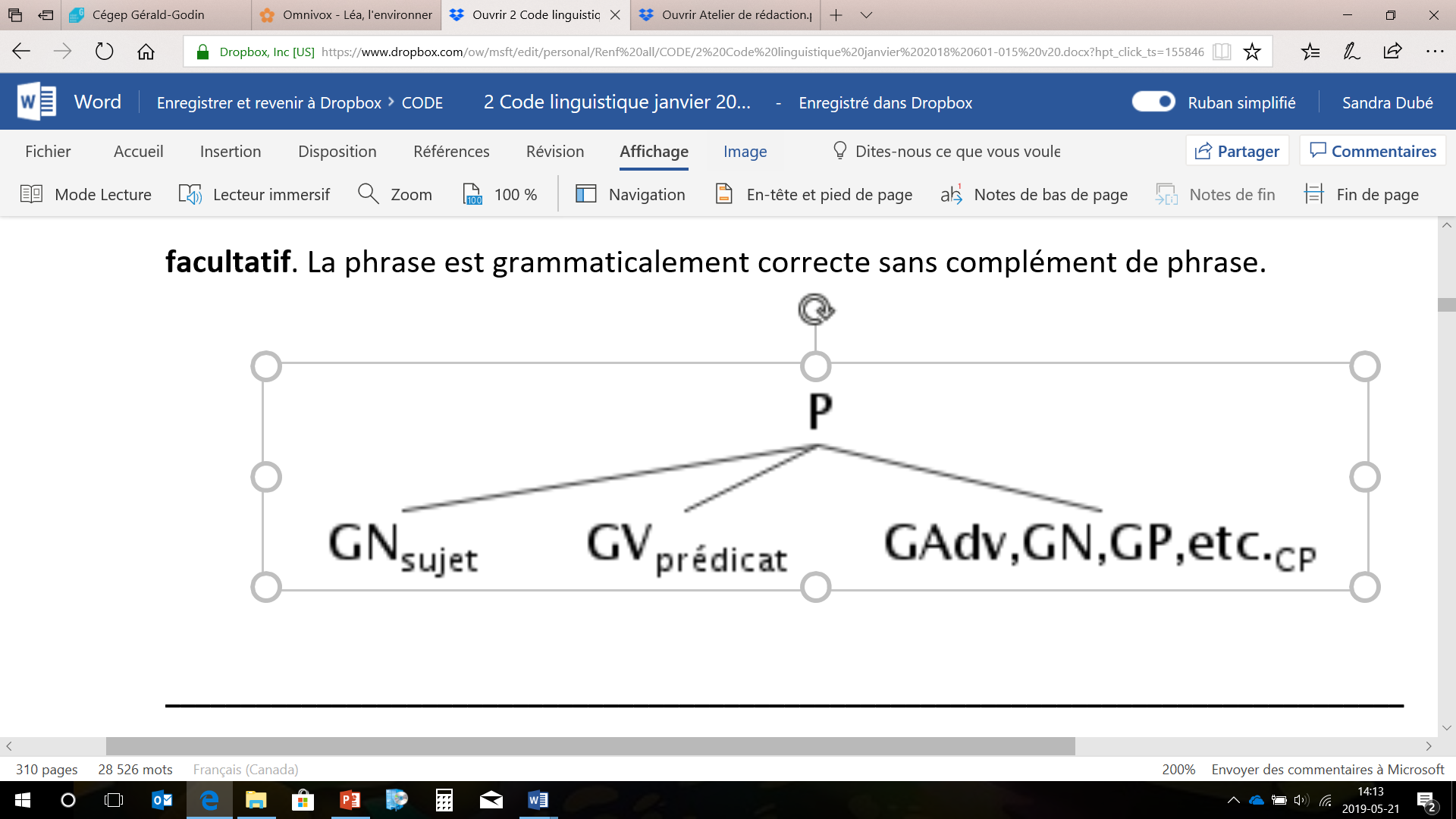 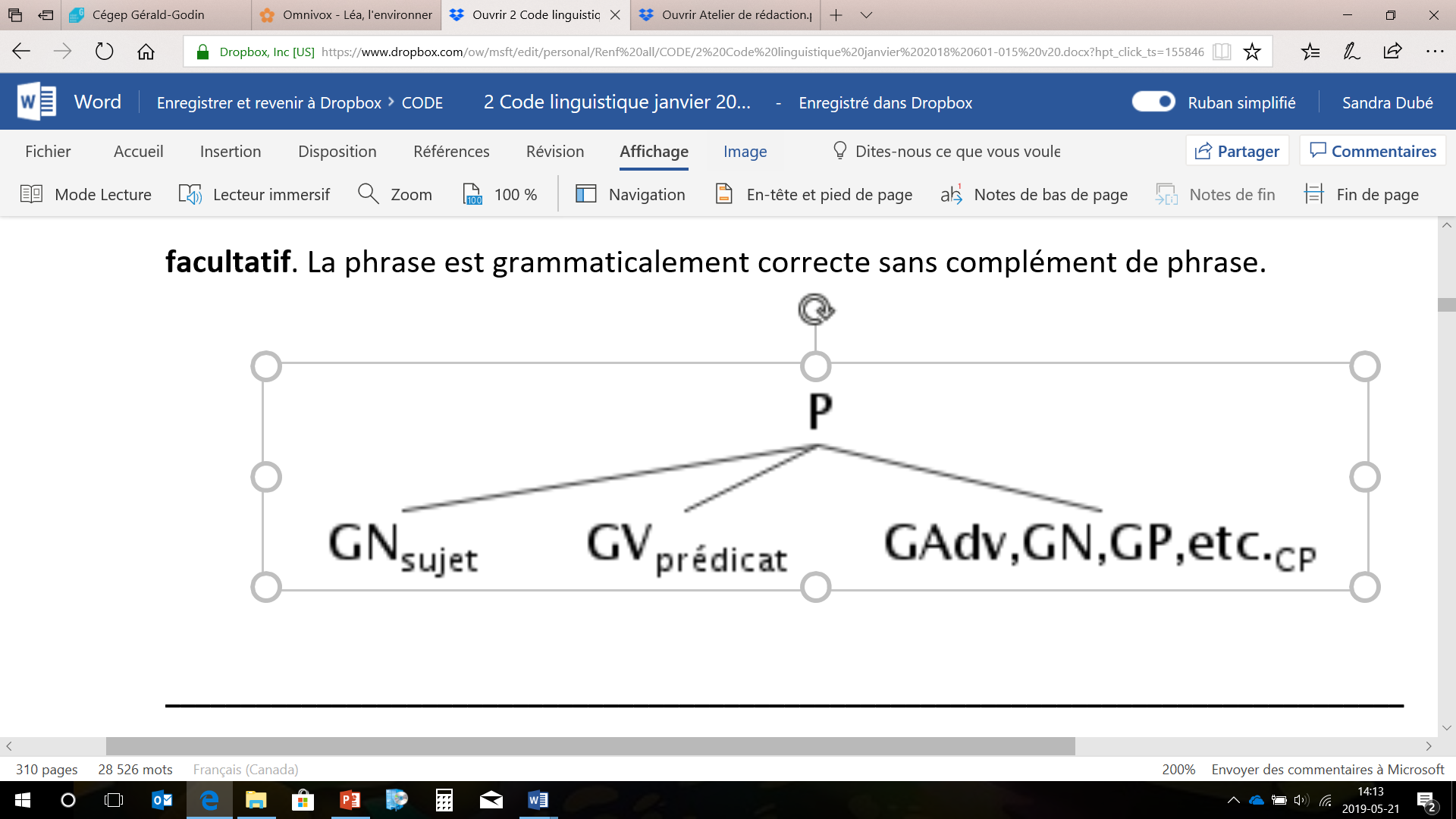 Coordonnée
Juxtaposée
Subordonnée
De la lecture et l’écriture (Dubé, 2019)
La lecture de textes littéraires et la rédaction d’un texte critique nuancé.
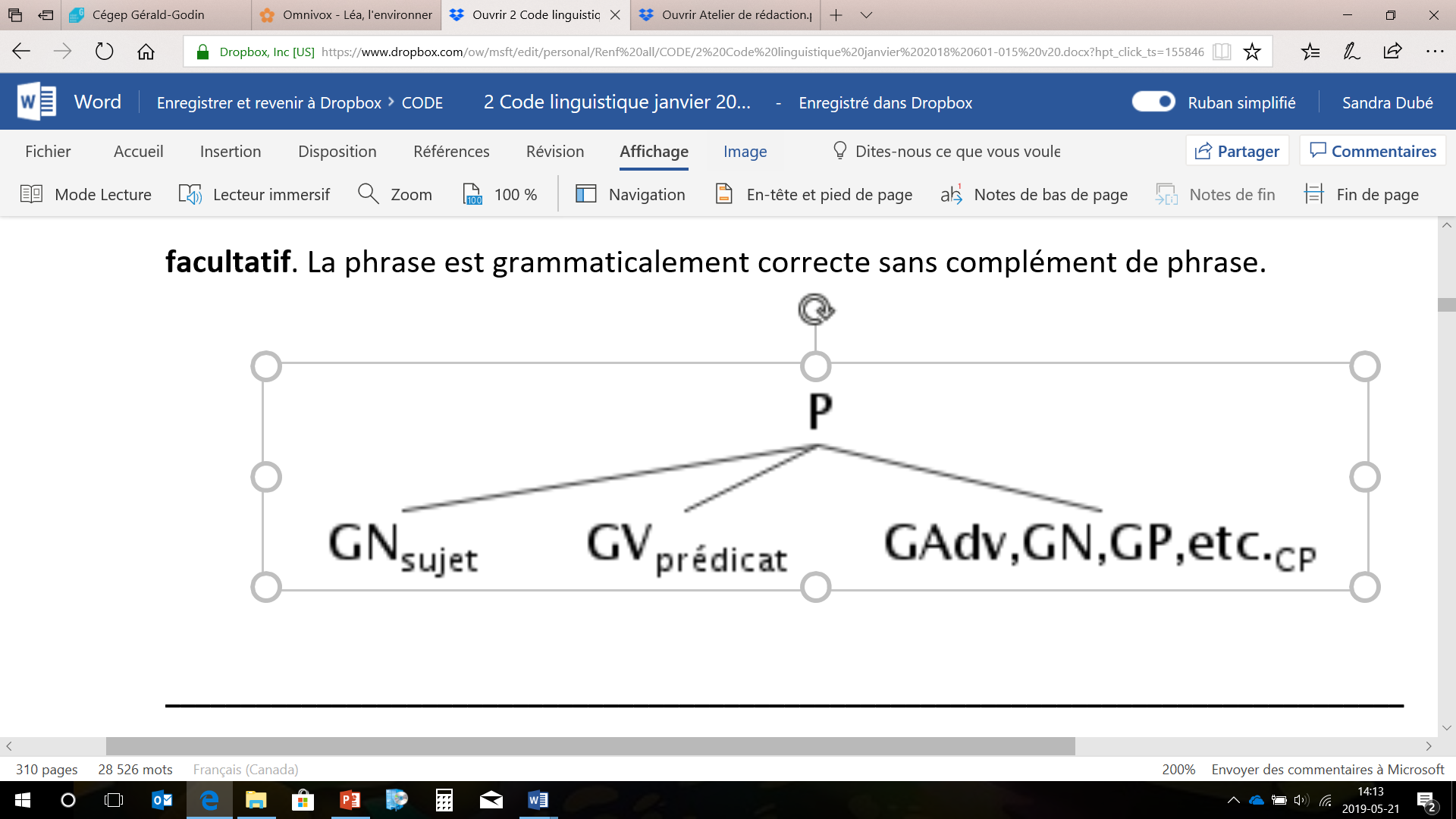 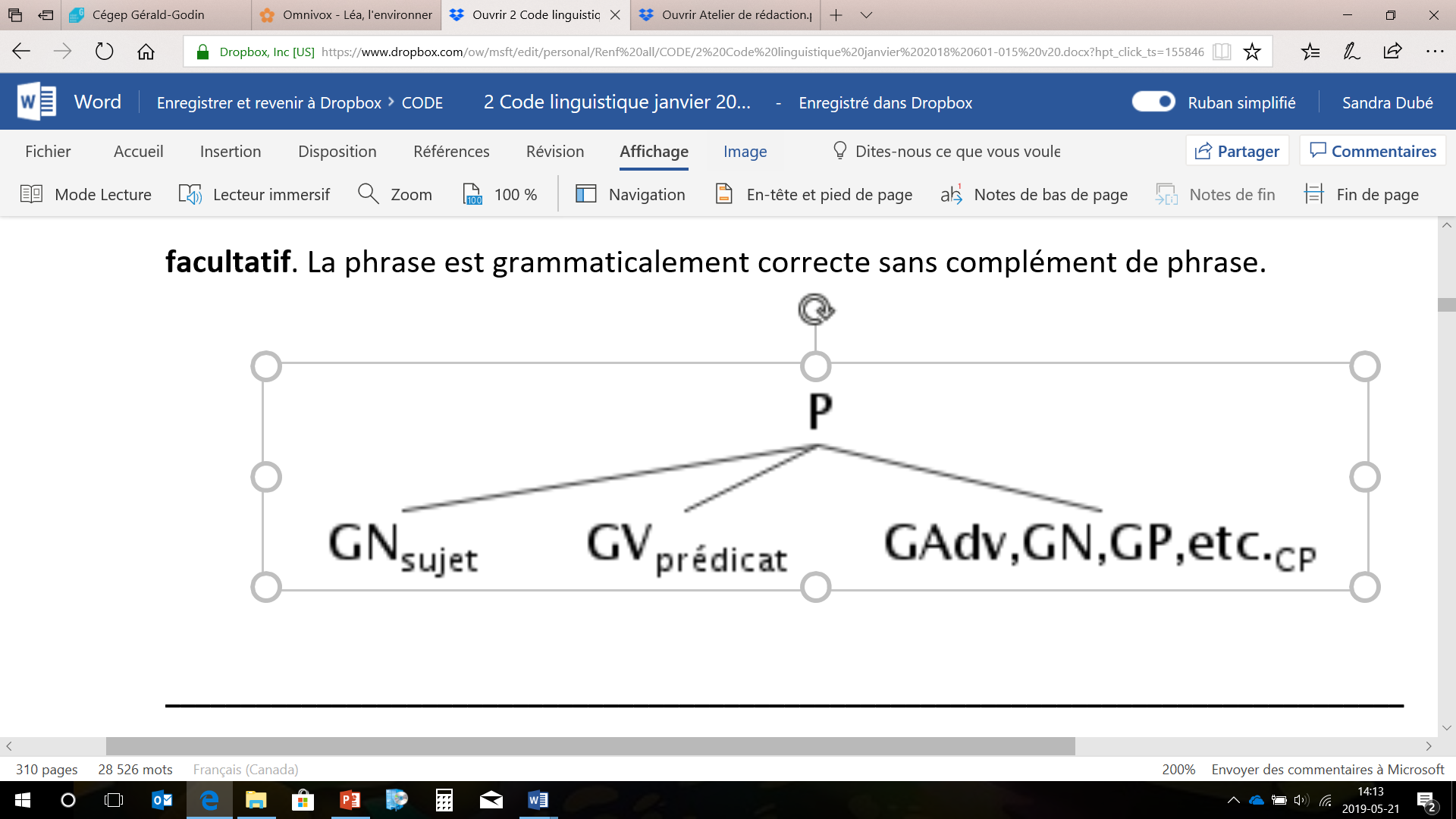 Subordonnée CP
L’enseignement explicite des genres textuels
Situation de communication orale d’étudiants allophones (Libsersan, 2019)
Activités diverses
Défis liés à un contexte situé
Contenus linguistiques
L’importance de la construction progressive
Gradation de la complexité des lectures et composition en Pratique du français (Dubé, 2019)

Écrire en foresterie (Tremblay et Laberge, 2019)
Des mandats d’écriture progressifs tout au long du DEC

Écrire en langue seconde (Galipeau, Soleil et Konstantinopoulos, 2019)
L’apport des compositions progressives au fil des cours
Galipeau, Soleil et Konstantinopoulos (2019)Projet PAREA
L’importance de l’affectif pour l’acquisition et la mise en œuvre des compétences en littératie
Oralité en sciences (Cormier, 2019)
La perception d’efficacité personnelle de notre « sens du spectacle » permet-elle d’exceller en communication orale?

L’identité et la communauté pour engager affectivement les étudiants allophones (Libersan, 2019; Man Chu Lau, 2019)
En plus… des nouveaux outils
En plus… des nouveaux outils
Tableaux synthèse des stratégies pédagogiques de lecture (Bourgoin, 2019)
Tableaux synthèse des stratégies pédagogiques de lecture (Bourgoin, 2019)
Disponibles sur le site du LabSEL dès juillet 2019
En plus… des nouveaux outils
Tableaux synthèse des stratégies pédagogiques de lecture (Bourgoin, 2019)
Des capsules de rehaussement des compétences en littératie (CREMA)
Des capsules de rehaussement des compétences en littératie (CREMA)
Des capsules de rehaussement des compétences en littératie (CREMA, 2019)
12 capsules autoportantes
Durée : 1 à 5 minutes
Sujets:
Littératie : 
stratégies de lecture (survol, surlignement des idées principales et secondaires, résumé, schématisation)
Recherche sur le web (en vue de rédiger un texte) : planification, repérage de mots-clés, lecture globale à l’écran, lecture spécifique, réalisation d’un tableau synthèse, conseils de rédaction)
Performance orale : planification et organisation des étapes d’un discours; conseil pour la gestion d’une prise de parole de groupe; contrôle de la voix (volume, débit) et du corps/parole/regard; présentation de la stratégie de reformulation (dans le cadre de discussions, débats, etc.)
Résolution de problème
Numératie : 
calcul de la règle de trois
calcul des pourcentages
Lecture de graphiques (« L’utilisation de documents »)
Les autres pistes à explorer…
Les autres pistes à explorer
Reading apprenticeship
La méthode québégalaise
L’écriture réflexive (mise à distance – sens critique)
L’approche Reading Apprenticeship
Les autres pistes à explorer
Reading apprenticeship
La méthode québégalaise
L’écriture réflexive (mise à distance – sens critique)
La méthode québégalaise (Guèye, 2018)
Faire lire en exigeant de formuler par écrit des questions qui seront soumises à la classe
Former des équipes
Réaliser une compétition amicale
Exiger un nombre minimal de questions 
Les questions doivent être liées au texte lu
Les réponses doivent être données avec les questions
Une équipe soumet une question
Les autres équipes tentent de répondre
Les « gagnant » proposent une autre question
… et ainsi de suite
Les équipes discutent des questions et valident réponses formulées
Ils choisissent les plus pertinentes (ou difficiles)
Les autres pistes à explorer
Reading apprenticeship
La méthode québégalaise
L’écriture réflexive
L’écriture réflexive (Sauvaire, 2013)
Avant et pendant la lecture…
Les élèves relisent le texte en sélection-nant des passages marquants ou problématiques et en justifiant leur choix.
Préparer à lire en amenant les étudiants à faire des prédiction
Première lecture avec annotation des réactions en marge
Les élèves écrivent un « récit de lecture » où ils formulent des im-pressions de lecture et des hypothèses.
Après la lecture…
Rédaction d’un « texte de lecteur » (interprétation subjective et expli-citation du parcours interprétatif)
Comité de lecture #1 (discussion entre pairs, formulation de questions de lecture et plénière)
Comité de lecture #2 (discussion entre pairs, formulation d’interprétation répondant aux question de lecture)
Débat interprétatif (réflexion sur les ressources individuelles et collectives mobilisées)
Les questions à explorer…
Les questions à explorer
La question des « faux allophones » (Dubé, 2019)
Le fossé secondaire/collégial (Pelletier, 2019)
Le potentiel du nouveau cours de renforcement en littératie (Tremplin DEC, AEC) (Simard, 2019)
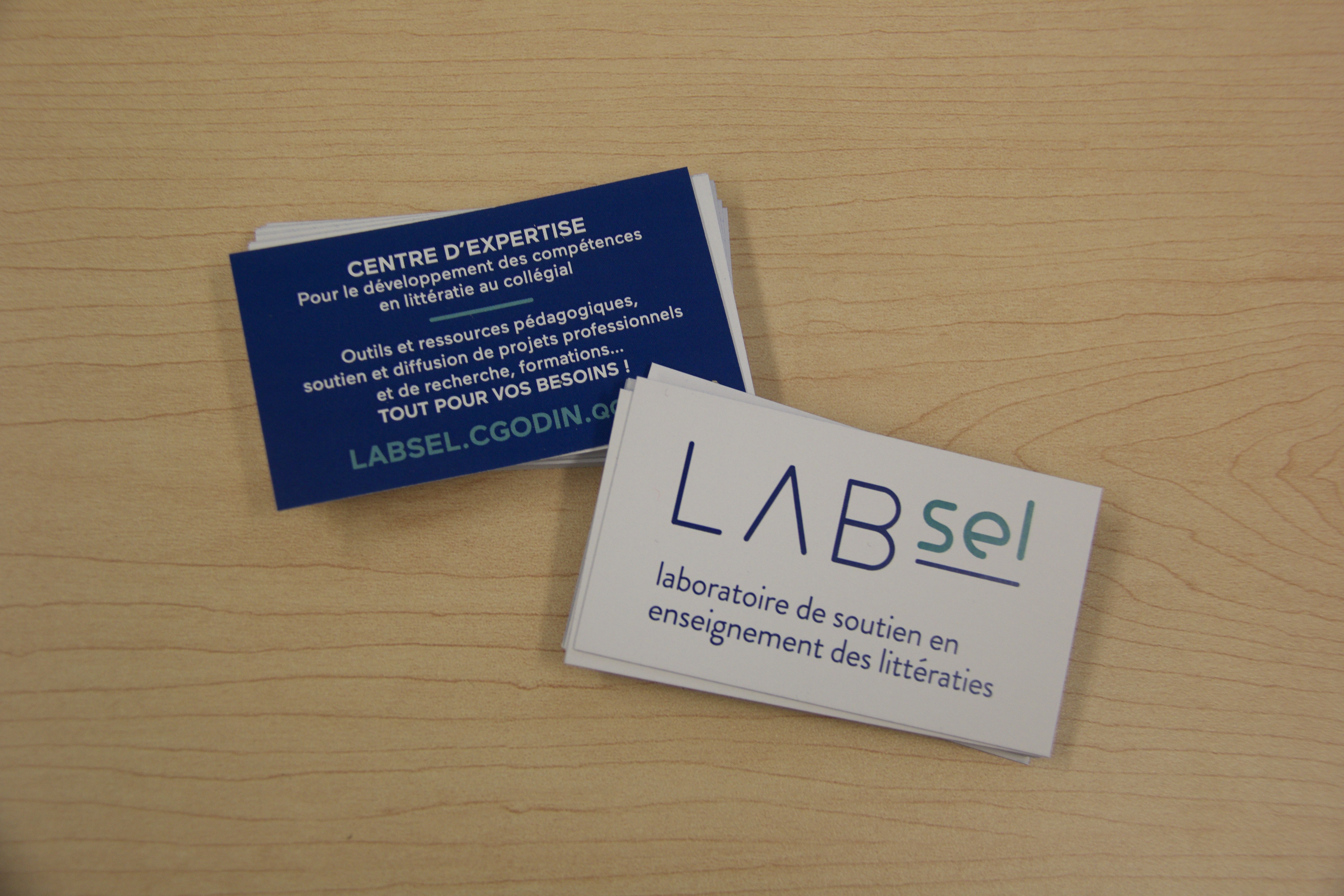 Les objectifs de l’année qui vient…
Diffuser davantage l’existence du LabSEL et de ses travaux
Initier un processus de formation de chercheurs
Élargir les partenaires officiels du LabSEL
Ainsi que, évidemment, continuer à recenser les informations et pratiques favorisant le développement des compétences en littératie ainsi que soutenir les acteurs du réseau (formations, développement de matériel didactique, accompagnement de projets professionnels, etc.)
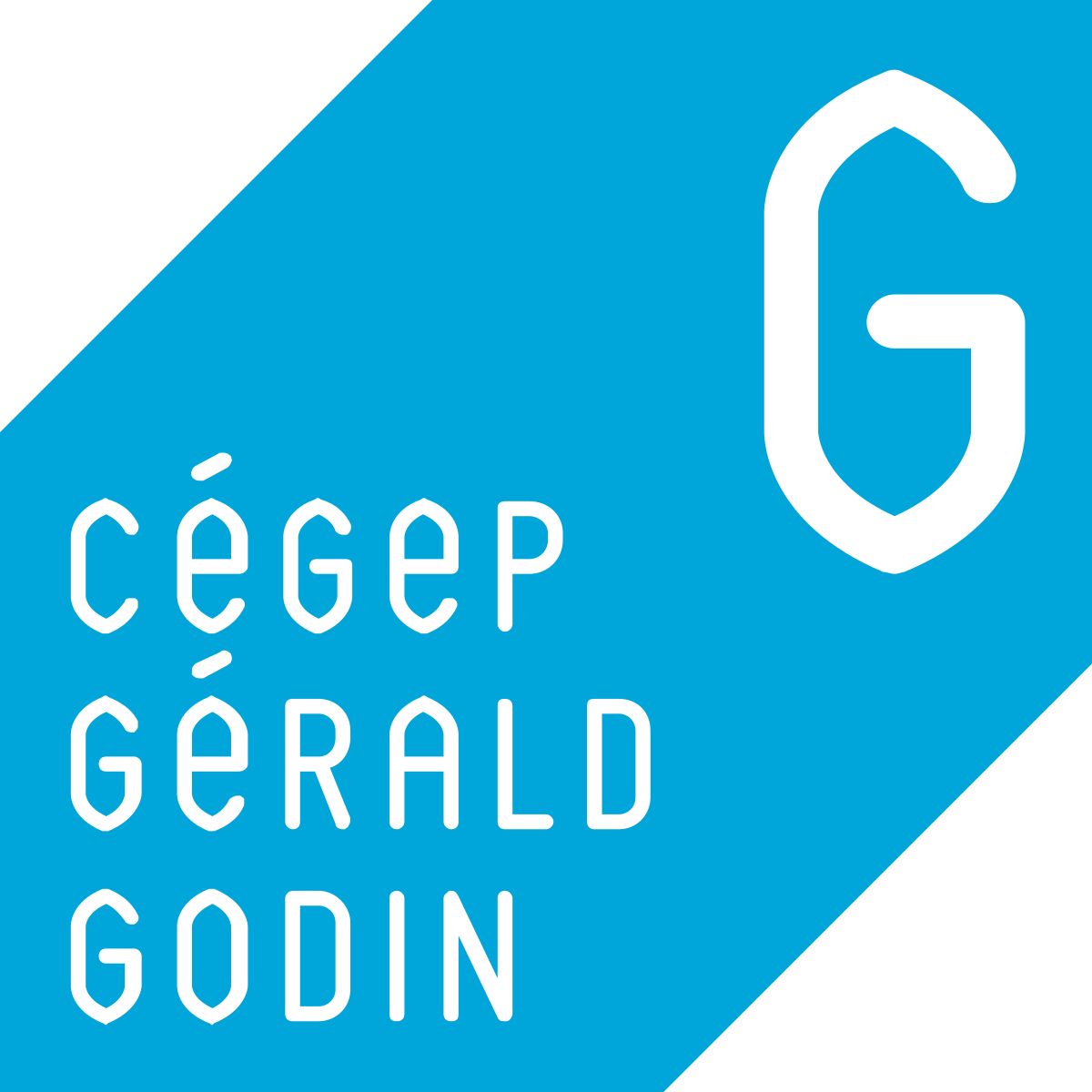 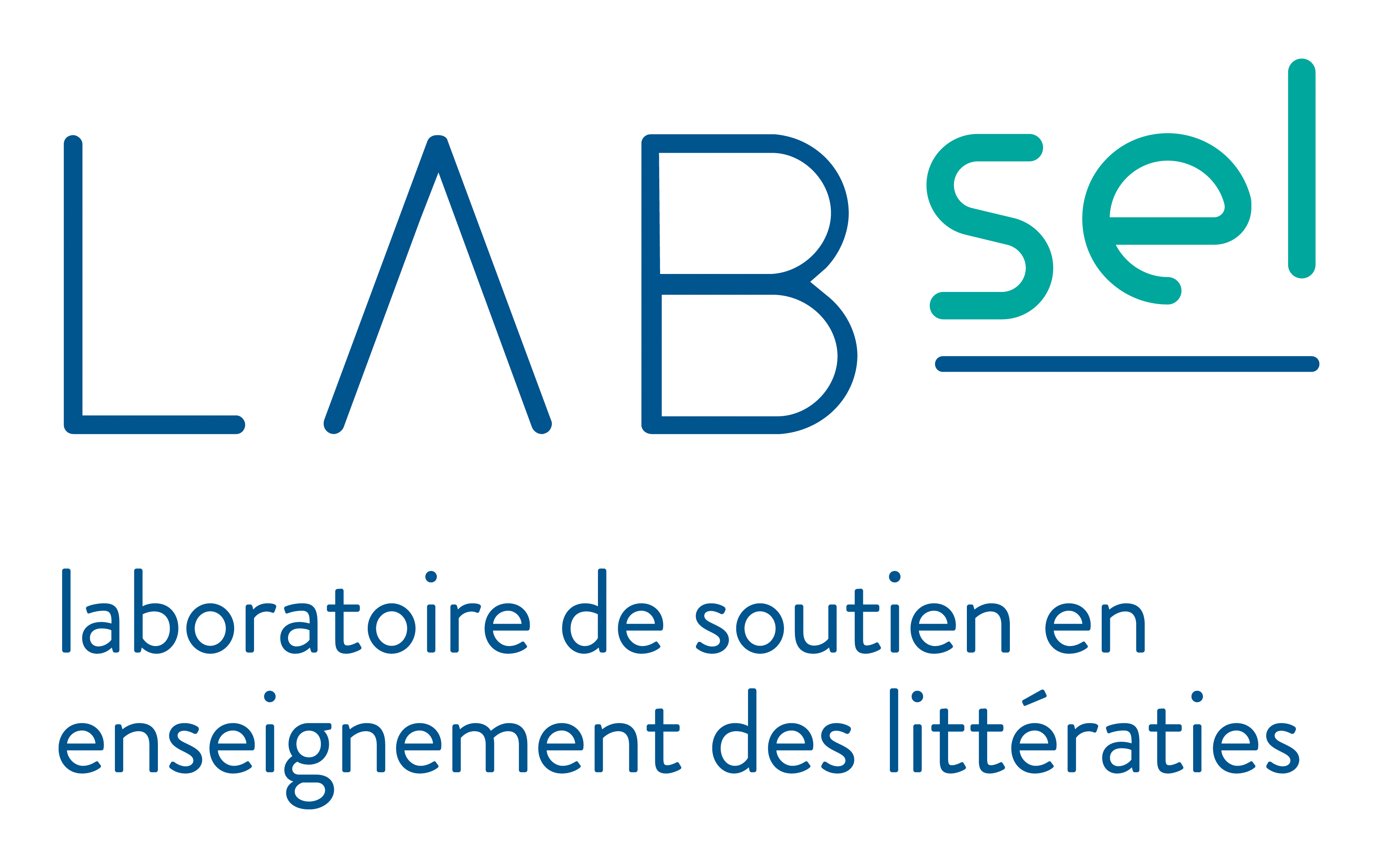 Merci de votre attention!
Des questions?
Références
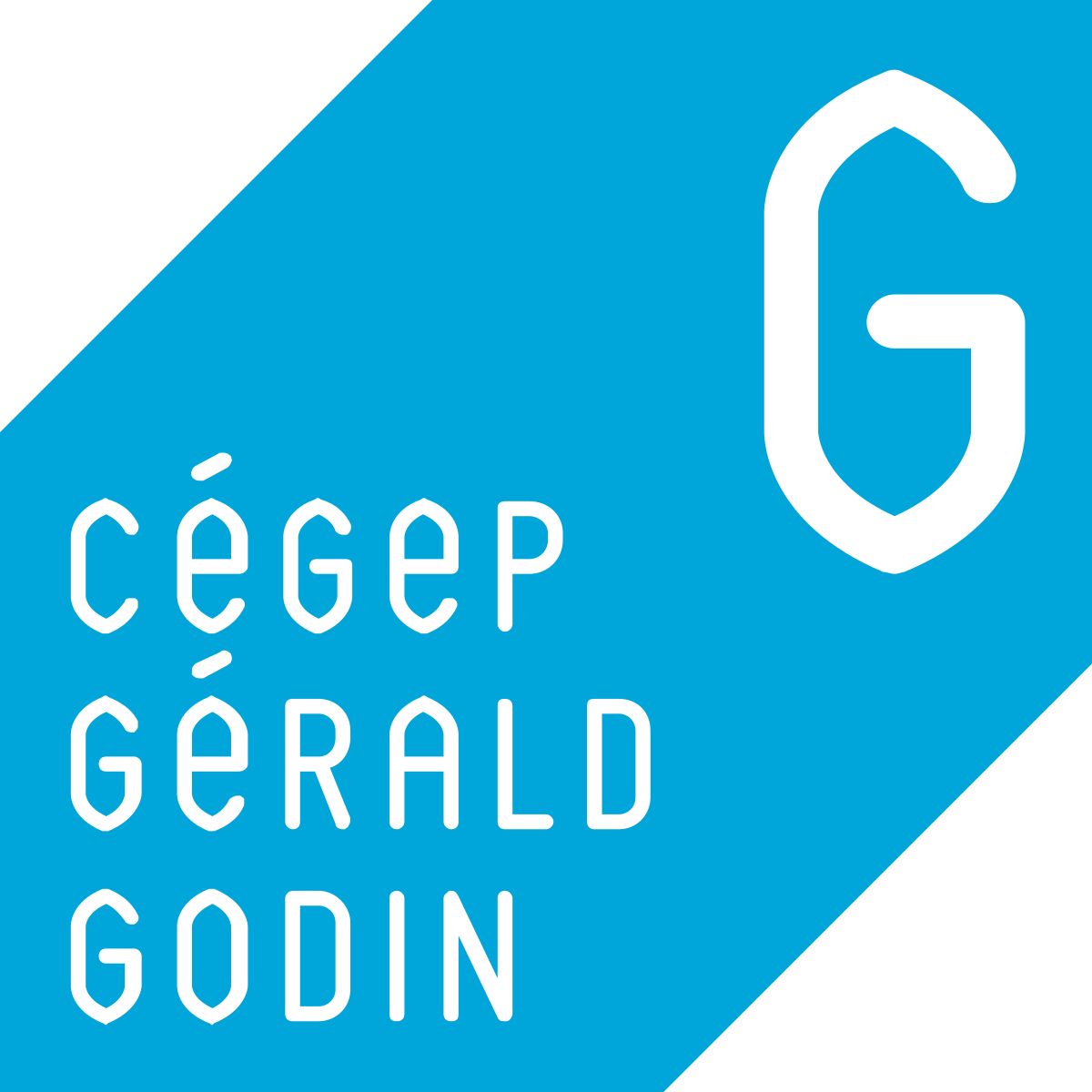 Présentations dans le cadre de l’Acfas 2019 (LabSEL, 2019; Pelletier, 2019; Dufour et Veillettes, 2019; Tremblay et Laberge, 2019; Galipeau, Soleil et Konstantinopoulos, 2019; Cabot, 2019; Cormier, 2019; Libersan, 2019; Dubé, 2019; Simard, 2019) disponibles à http://labsel.cgodin.qc.ca/acfas-2019-presentations/ dès juillet 2019.
Projets professionnels recensés; contactez le LabSEL pour plus d’informations (labsel@cgodin.qc.ca): 
Auger, discipline philosophie, Collège de Rosemont, 2019; 
Chabot et Briquet-Gagnon, discipline philosophie, Cégep Gérald-Godin, 2019;
Fortin, programme Technique d’éducation à l’enfance, Cégep de Rivière du Loup, 2019; 
Lemay, discipline langue, Collège de Rosemont 2019
Maheu, discipline chimie, Collège de Rosemont, 2019; 
St-Denis et Leblond, discipline biologie, Collège de Rosemont, 2019.
Autres références
Bélec, C. (2018). Pour un développement de l’autorégulation en lecture: les cercles de lecture au collégial. Rapport PAREA, Cégep Gérald-Godin.
Guèye, T. (2018). La méthode « québégalaise » pour faire lire les textes à nos étudiants. Communication donnée lors du 38e Colloque de l’AQPC, Sainte-Hyacinthe, 6 juin.
LabSEL (2018). La question de la littératie au collégial: comprendre, accompagner et agir. Colloque 515 organisé dans le cadre du 86e congrès de ACFAS, Chicoutimi, 9 mai.
Man Chu Lau, S. (2019). « Des enseignantes d’anglais et de français collaborent pour favoriser l’intégration scolaire et sociale des allophones ». L’Écho de la recherche, Cégep de Shebrooke, Hiver 2019 (2), p.6-8.
Rivard, M.-P. (2017). Attitude et pratiques enseignantes en lecture. Rapport PAREA, Cégep Saint-Jean sur Richelieu.
Sauvaire, M. (2013). Diversité des lectures littéraires. Comment former des sujets lecteurs divers? Thèse en cotutelle présentée dans le cadre du Doctorat en Didactique, Université Laval (Canada) et Université de Toulouse Le Mirail (France).